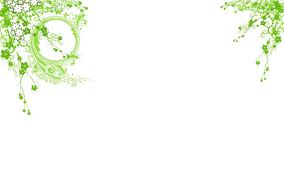 Free time / Hobby
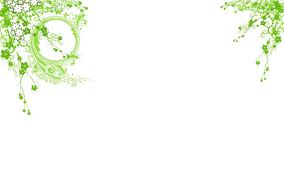 What do you do in your free time?
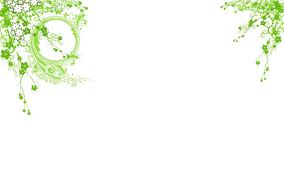 English Words for Hobbies
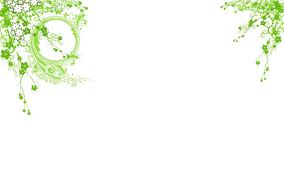 Hobbies you do in your free time…
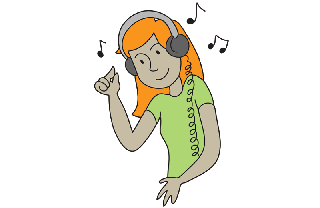 listening to music
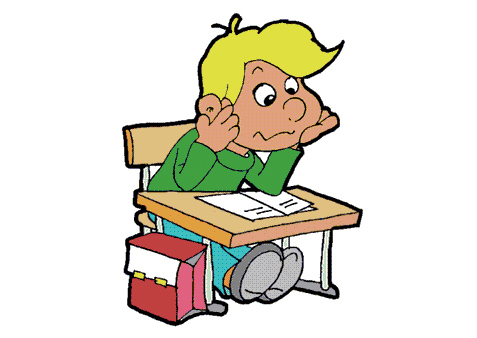 reading books
singing
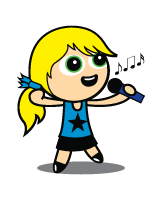 drawing
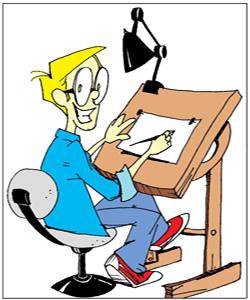 painting
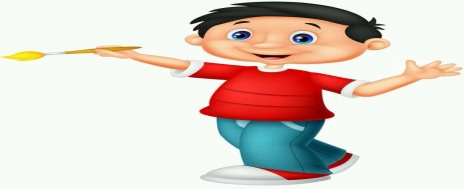 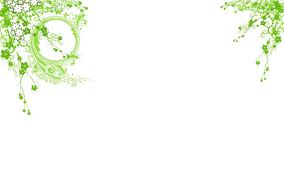 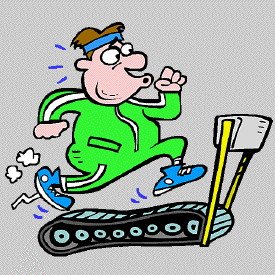 doing exercise
swimming
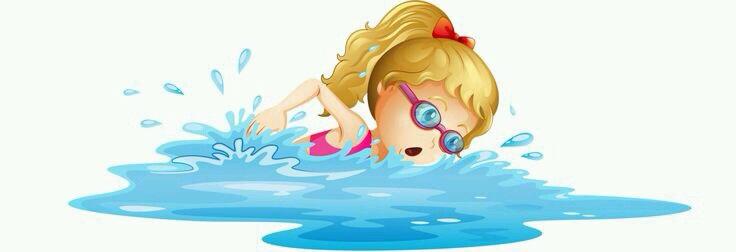 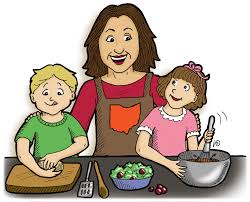 cooking
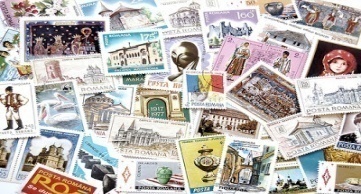 collecting stamps
riding a bike
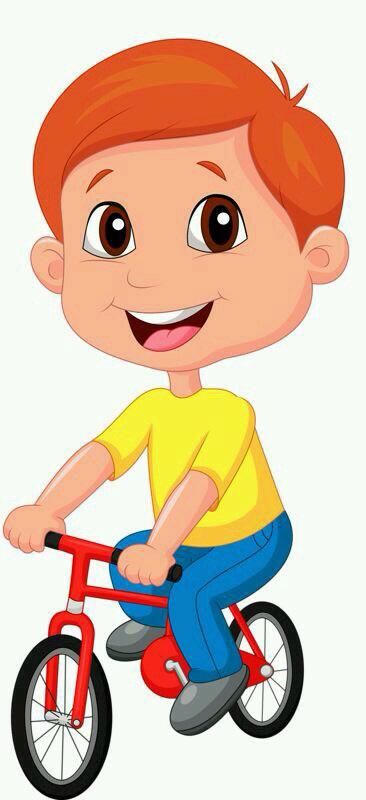 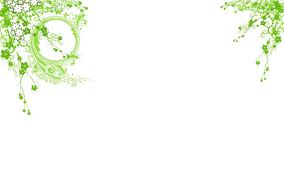 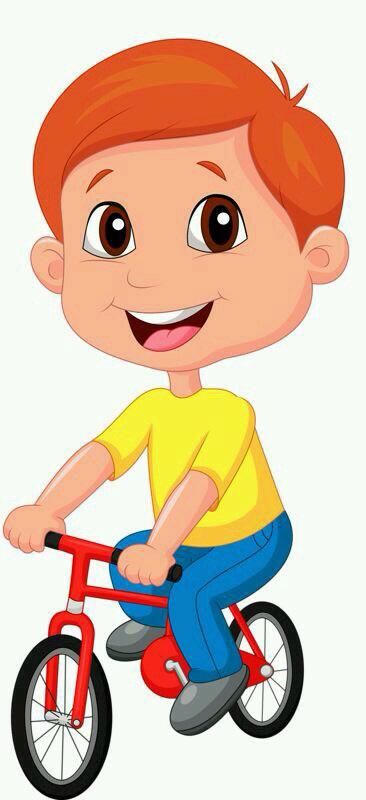 playing football
watching TV
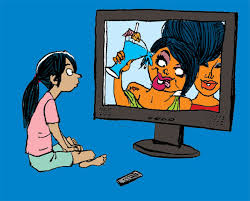 fishing
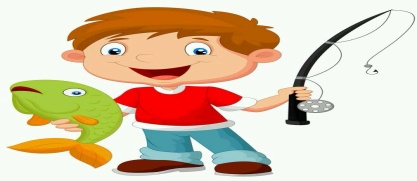 playing a computer game
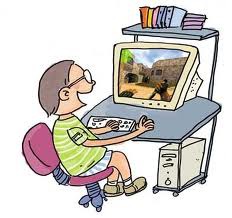 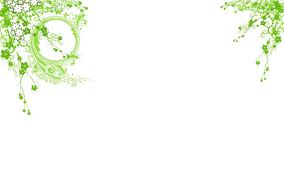 Let’s talk/converse
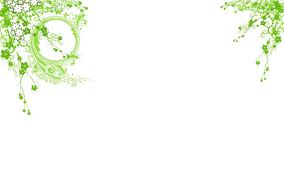 Q: What do you like to do in your free time?
A: I  like watching  TV.
Q: Do you like to watch TV? 
A:  Yes, I do. No, I don’t.
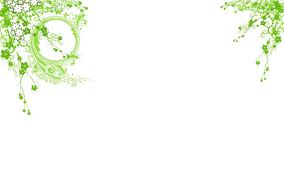 Q: Did you watch TV yesterday?
		    A: Yes, I did. No, I didn’t.
Q: What is your hobby?
         A: Drawing is my hobby.
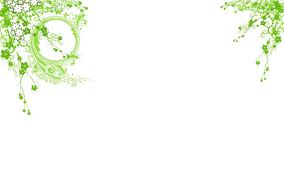